Grid with Hexagons – Slide Template
01
05
02
04
03
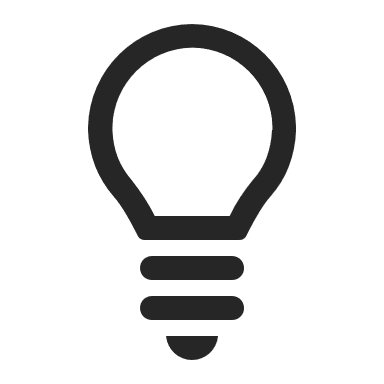 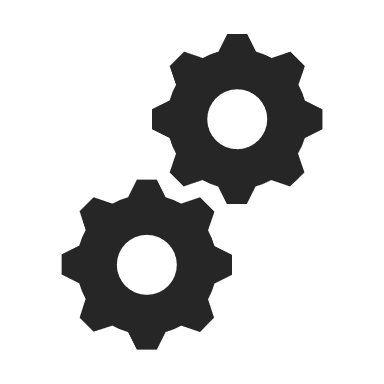 LOREM IPSUM
LOREM IPSUM
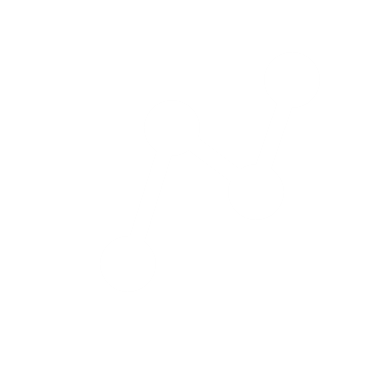 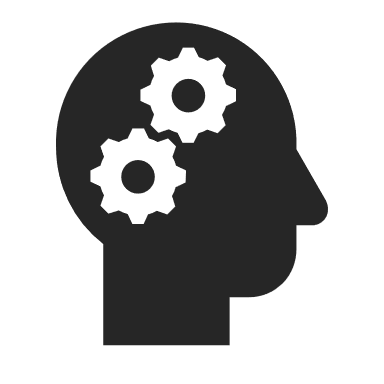 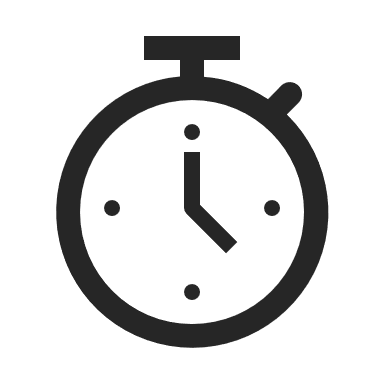 LOREM IPSUM
LOREM IPSUM
LOREM IPSUM
[Speaker Notes: © Copyright PresentationGO.com – The free PowerPoint and Google Slides template library]
Grid with Hexagons – Slide Template
01
05
02
04
03
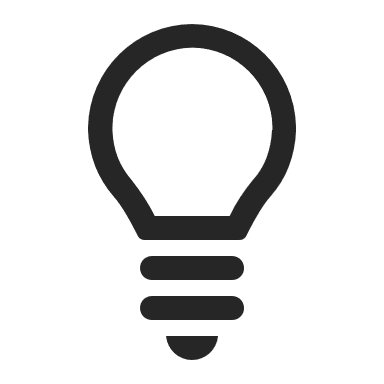 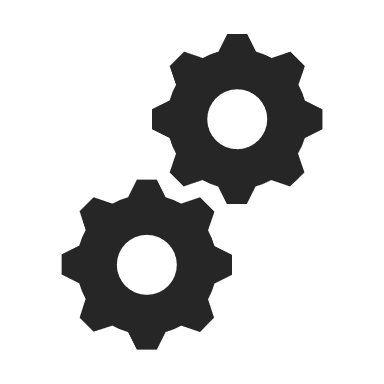 LOREM IPSUM
LOREM IPSUM
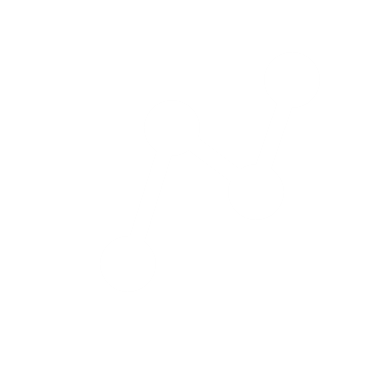 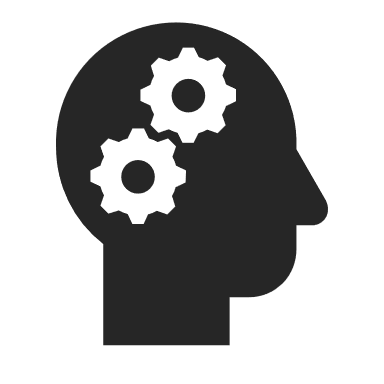 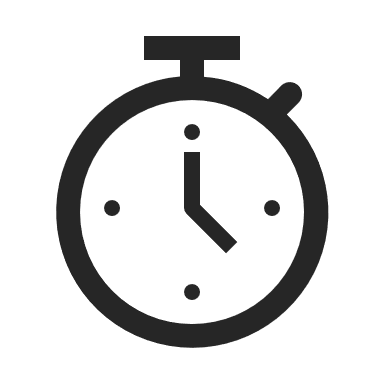 LOREM IPSUM
LOREM IPSUM
LOREM IPSUM
[Speaker Notes: © Copyright PresentationGO.com – The free PowerPoint and Google Slides template library]
[Speaker Notes: © Copyright PresentationGO.com – The free PowerPoint and Google Slides template library]